Учимся выполнять умножение1класс
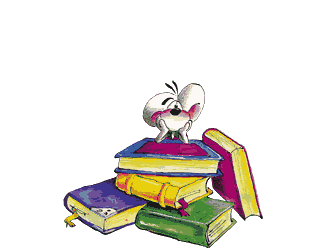 Урок 37
УМК «Начальная школа 21 века»
1.Сколько кубиков каждого цвета? Как сосчитать?
По    кубиков    раза – это    .
2.Подберите карточку с фишками к каждому рисунку.
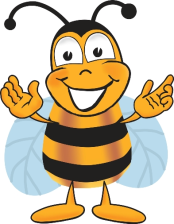 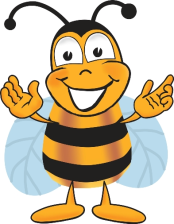 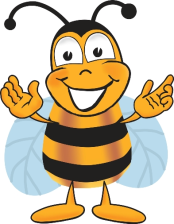 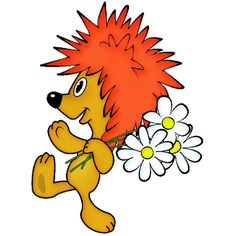 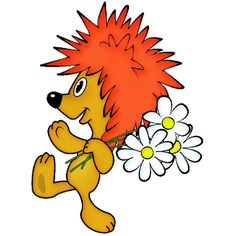 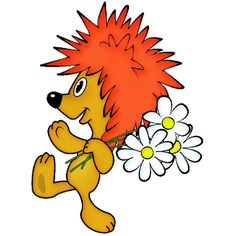 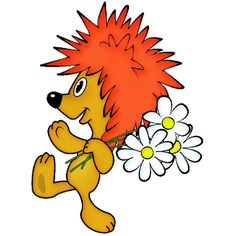 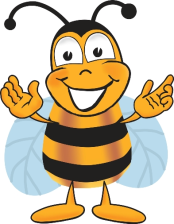 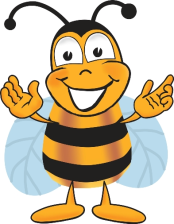 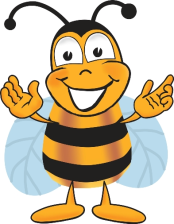 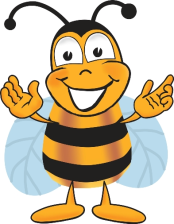 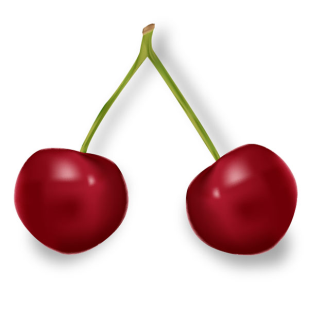 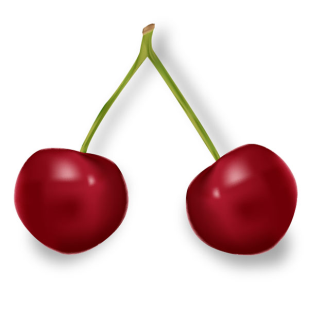 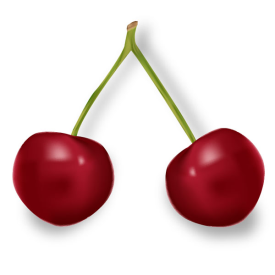 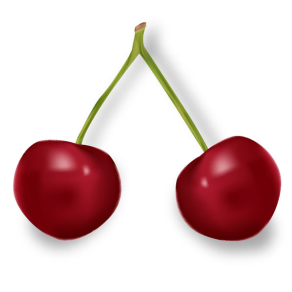 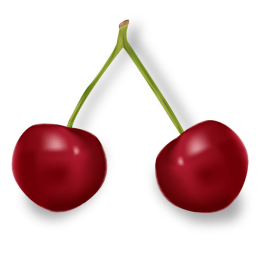 По      фишки       раза – это       .
3.Объясни, как получено число.
10+3=13
10+5=15
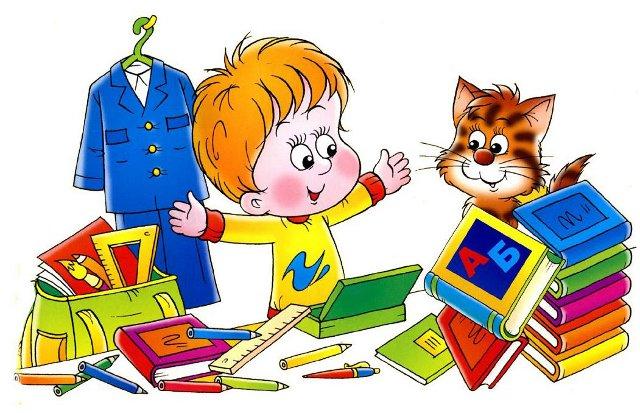 10+7=17
10+2=12
10 и    - это
4. Какие числа пропущены?
10+      =12
+3=13
10+     =15
+9=19
5. Какой отрезок имеет длину 5 см ?
Какие отрезки имеют длину больше 6 см ?